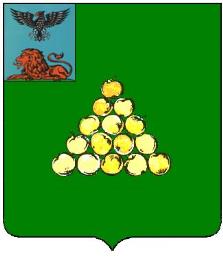 Презентация         на  участие в конкурсе на лучшее благоустройство детских игровых и спортивных площадок среди ТОС муниципального района «Город Валуйки и Валуйский район» «Затеи нашего двора» по номинации «Лучшая детская игровая площадка » ТОС «Надежда» с.Солоти Валуйского района Белгородской областис. Солоти 2017 год
ДЕТСКАЯ ПЛОЩАДКА «СКАЗКА»
Площадка построена в 2014 году и действует по сей день
РАЗМЕЩЕНИЕ ДЕТСКОЙ  ПЛОЩАДКИ
с.Солоти 
ул.Семеновы Сады
Безопасность конструкций
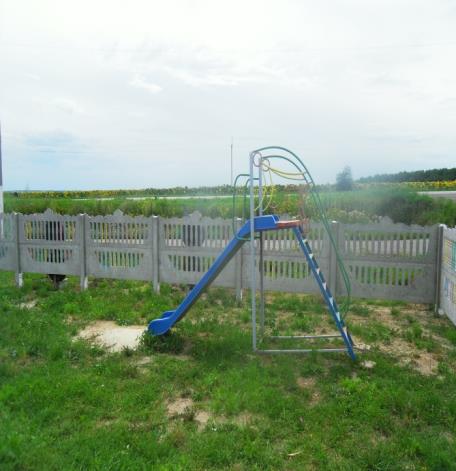 Углы и края любой доступной для детей части оборудования закруглены ГОСТ Р 52169 п.4.3.11;
 
 Для защиты детей от падения оборудование  имеет  перилла и ограждения ГОСТ Р 52169  п.4.3.22.1
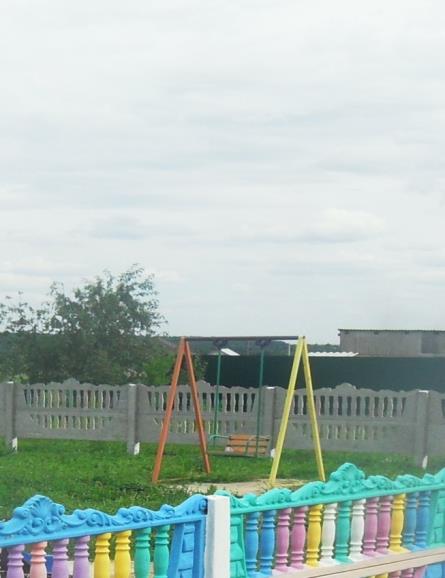 Для предупреждения травм при падении детей площадка засыпана песком
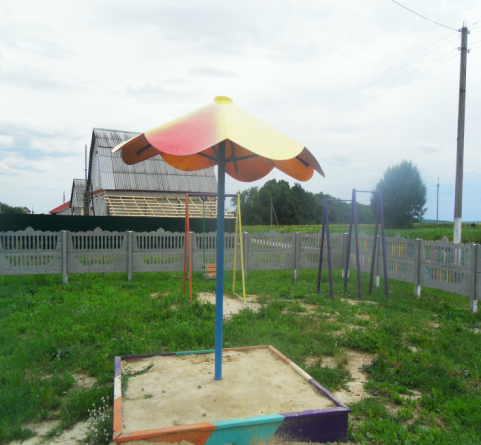 Уборка и покраска детской площадки «Улыбка»
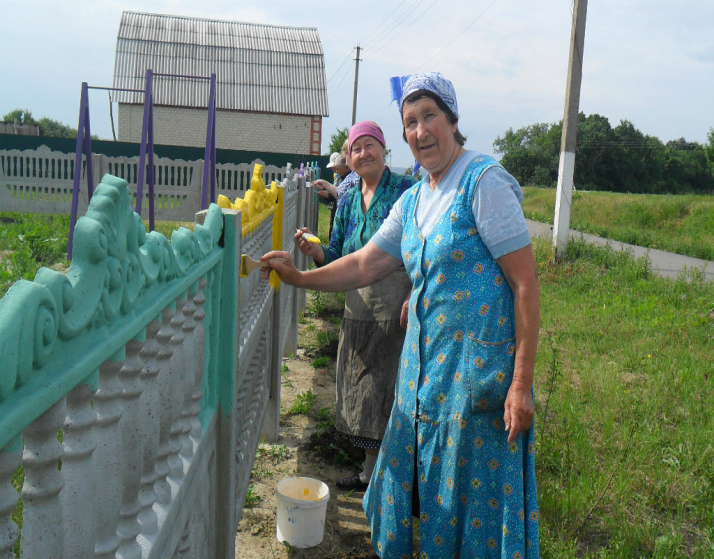 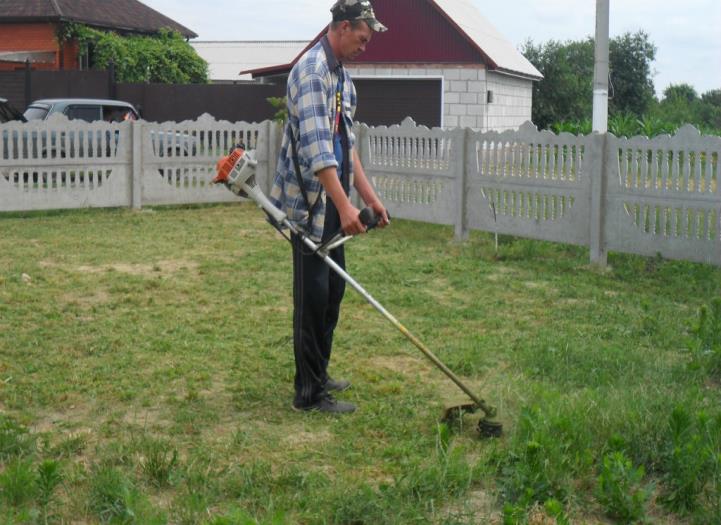 В уборке и покраске площадки  участвуют жители ТОС «Надежда»
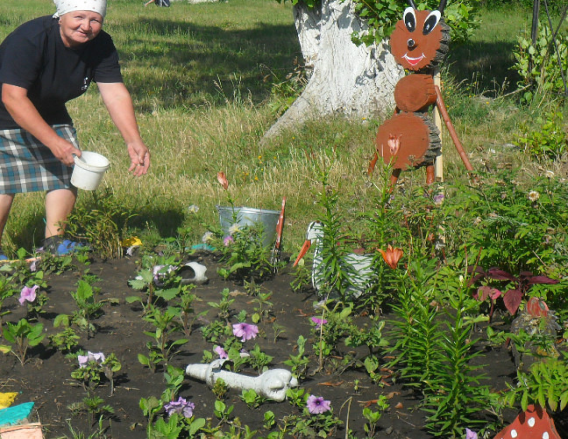 Оформление
 зеленой зоны площадки
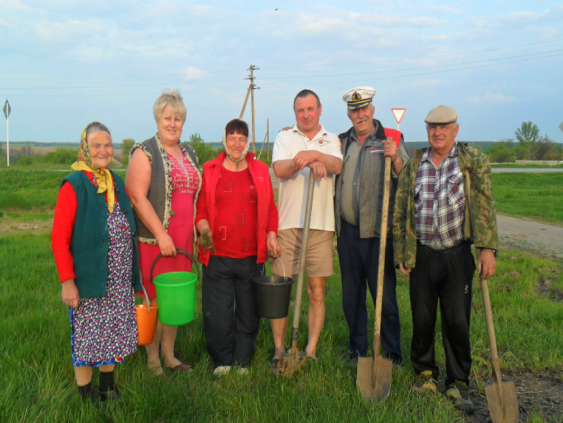 На прилегающей территории детской площадки высажено  23 кустарника, 15 саженцев деревьев, оборудовано 2 вазона  и две клумбы для цветов
ПРОВЕДЕНИЕ  ДОСУГОВЫХ  МЕРОПРИЯТИЙ
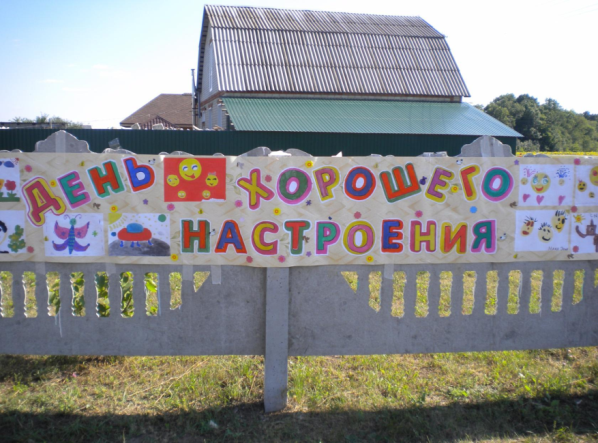 Общее количество мероприятий на детской площадке в 2017 году с участием руководителей поселения – 15, среди них День хорошего настроения, конкурс детских рисунков, день Детства, здоровым быть здорово и другие.
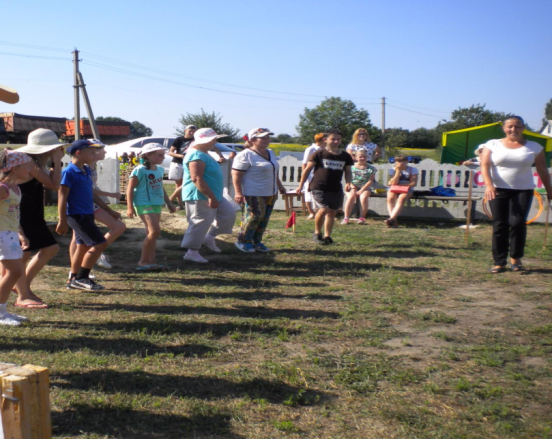 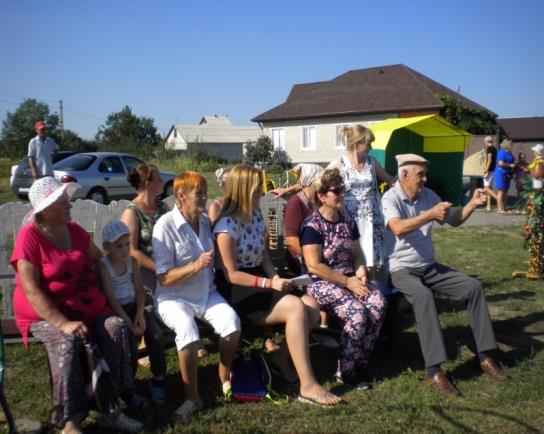 7
ДЕНЬ    ДЕТСТВА
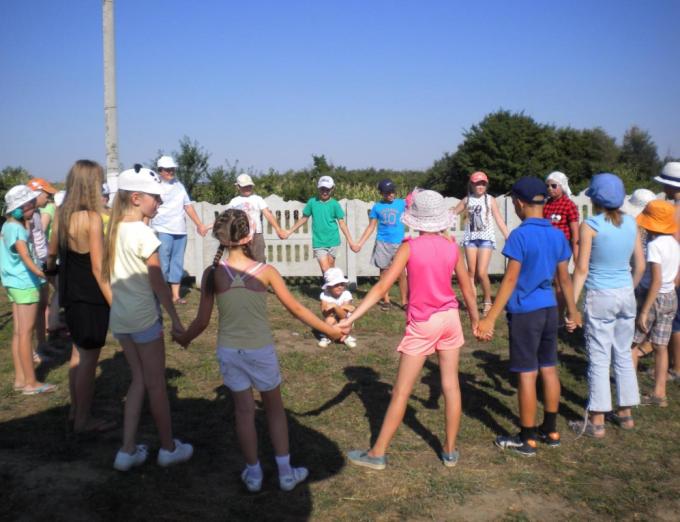 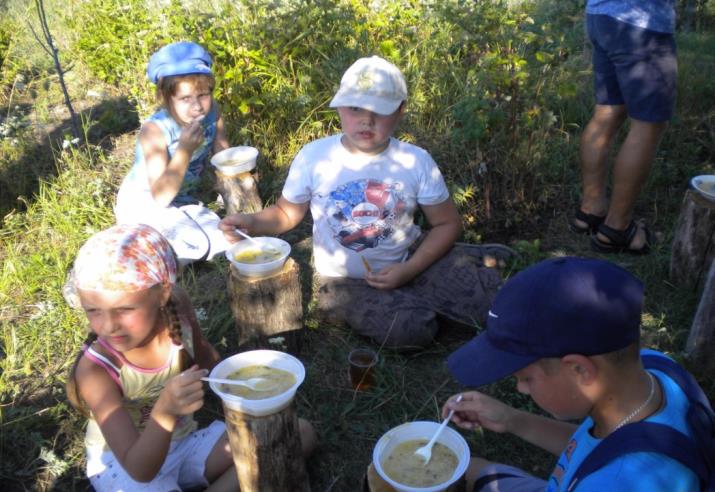 7
КОНКУРС ДЕТСКИХ РИСУНКОВ «Семья глазами детей»
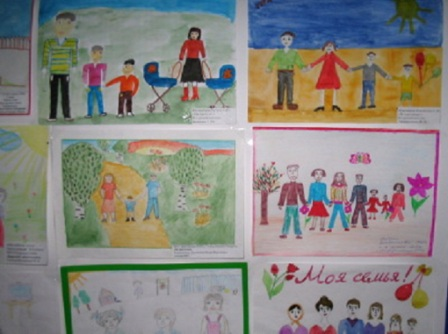 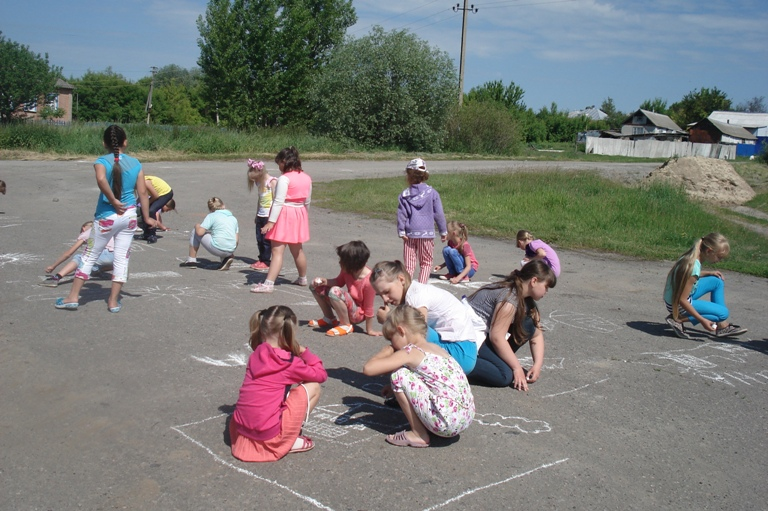 7
ЗДОРОВЫМ  БЫТЬ  ЗДОРОВО!
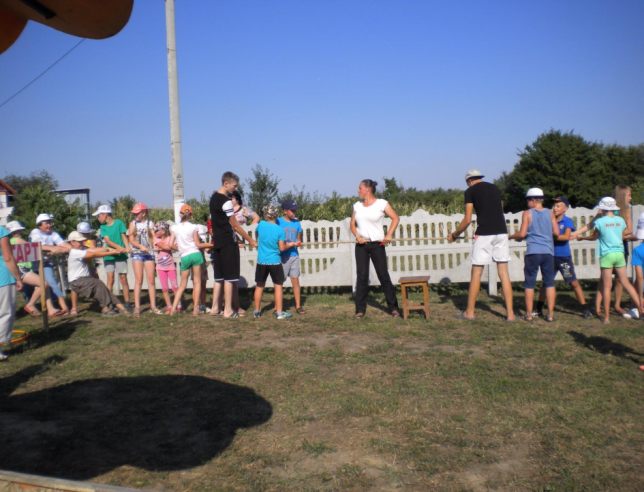 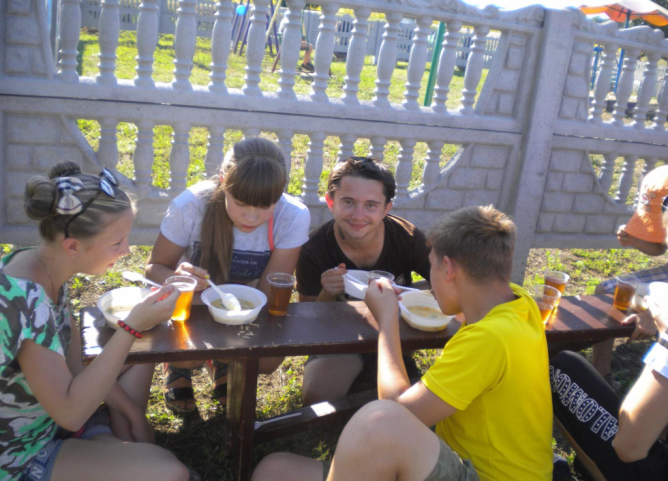 7